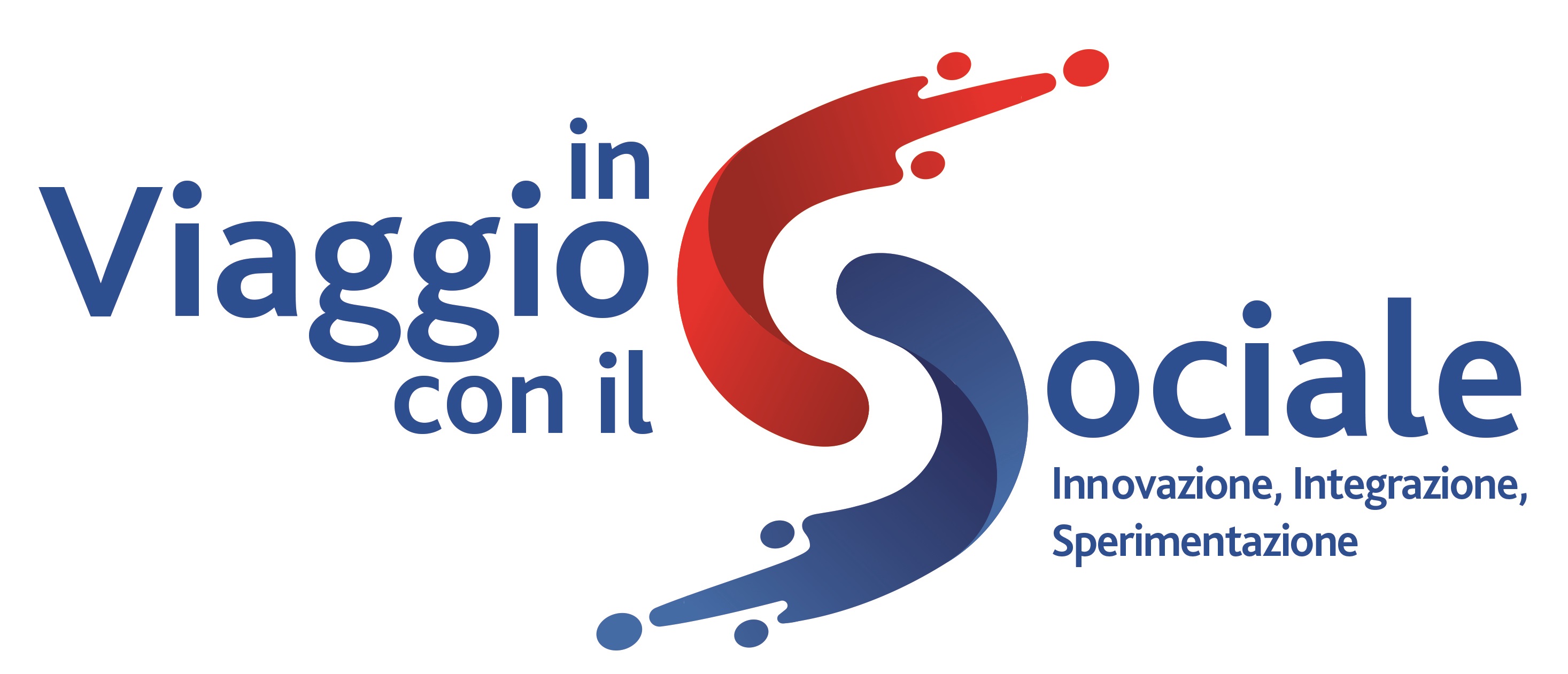 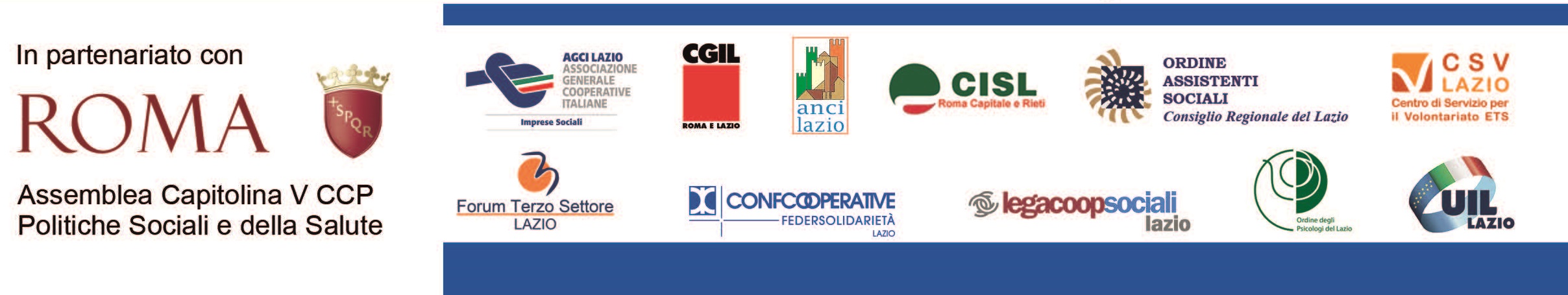 ARGOMENTI
1. La coprogettazione e il Codice dei Contratti:
     1.1 I servizi sociali tra appalto e coprogettazione: quadro normativo sintetico;
     1.2 La coprogettazione e il nuovo Codice appalti: alla ricerca di un equilibrio;
     1.3 Le fasi salienti della coprogettazione nelle Linee Guida;
     1.4 Casistica

2. Focus su affidamento di lavori di manutenzione.
1.1 Quadro normativo sintetico
La direttiva «appalti» 24/2014/UE, riconosce agli Stati membri la libertà «di organizzare la prestazione di servizi sociali obbligatori, in quanto servizi di interesse economico generale o in quanto servizi non economici di interesse generale ovvero in quanto combinazione di tali servizi». 
La direttiva appalti disciplina soltanto gli affidamenti di lavori, servizi e forniture, ma non intende coprire tutte le forme di esborsi di fondi pubblici.
1.1 Quadro normativo sintetico
Inoltre la direttiva n. 24/2014/UE prevede espressamente al 114° considerando: “Gli Stati membri e le autorità pubbliche sono liberi di fornire tali servizi direttamente o di organizzare servizi sociali attraverso modalità che non comportino la conclusione di contratti pubblici, ad esempio tramite il semplice finanziamento di tali servizi o la concessione di licenze o autorizzazioni a tutti gli operatori economici che soddisfano le condizioni definite in precedenza dall’amministrazione aggiudicatrice, senza che vengano previsti limiti o quote, a condizione che tale sistema assicuri una pubblicità sufficiente e rispetti i principi di trasparenza e di non discriminazione.”
1.1 Quadro normativo sintetico
Il Codice 2016 ha previsto un «regime alleggerito» per l’affidamento di appalti di servizi sociali (artt. 140 e ss., All. IX)
2017: Codice del Terzo settore - decreto legislativo 117/2017
Art. 55 – Coinvolgimento degli Enti del Terzo settore

1. In attuazione  dei  principi  di  sussidiarietà,  cooperazione, efficacia,  efficienza  ed   economicità,   omogeneità,   copertura finanziaria   e    patrimoniale,    responsabilità    ed    unicità dell'amministrazione, autonomia  organizzativa  e  regolamentare,  le amministrazioni pubbliche di cui all'articolo 1, comma 2, del decreto legislativo 30 marzo  2001,  n.  165,  nell'esercizio  delle  proprie funzioni di programmazione e organizzazione  a  livello  territoriale degli interventi e dei  servizi  nei  settori  di  attività  di  cui all'articolo 5, assicurano il coinvolgimento attivo  degli  enti  del Terzo   settore,   attraverso   forme    di    co-programmazione e co-progettazione e accreditamento, poste in essere nel  rispetto  dei principi della legge 7 agosto 1990, n. 241, nonché delle  norme  che disciplinano specifici  procedimenti  ed  in  particolare  di  quelle relative alla programmazione sociale di zona.
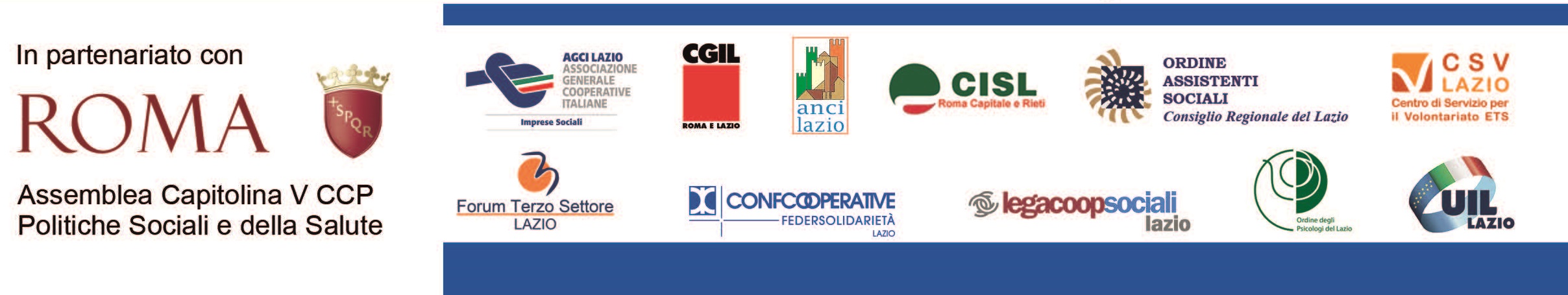 La Relazione illustrativa all’art. 55 del CTS chiarisce da subito che:

Nell’intenzione del legislatore la coprogettazione è vista “come il processo attraverso il quale la pubblica amministrazione definisce ed eventualmente realizza specifici progetti di servizio o di intervento finalizzati a soddisfare (bisogni) individuati anche all’esito della precedente fase di programmazione».

La co-progettazione viene individuata dal legislatore come strumento ordinario di esercizio dell’azione amministrativa, non più limitato ad interventi innovativi e sperimentali, attraverso il quale si realizzano forme di collaborazione pubblico/privato.
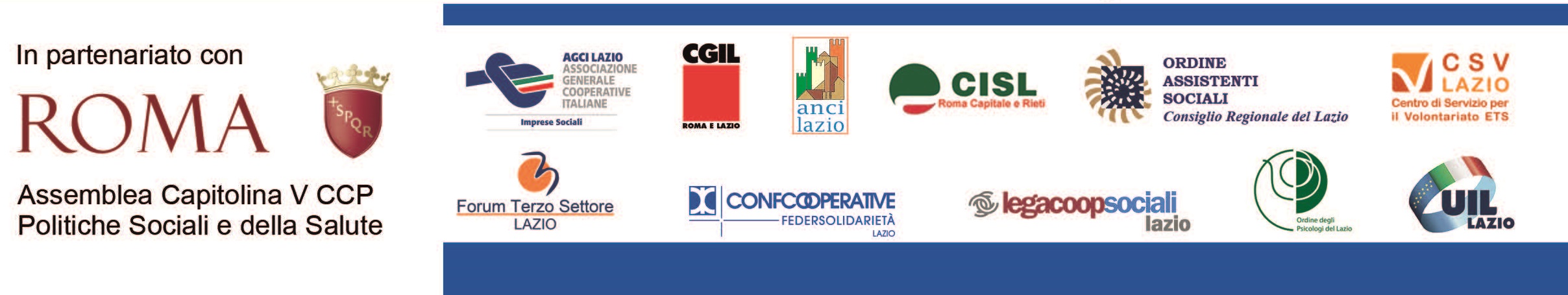 1.1 Quadro normativo sintetico
E’ apparso evidente che il Codice 2016 ed il Codice Terzo Settore dovevano essere coordinati tra loro.
Con il parere n. 2052 del 20 agosto 2018 il Consiglio di Stato ha dubitato della compatibilità con il diritto eurounitario delle modalità di affidamento dei servizi sociali previste dal codice del  Terzo settore, affermando che “in considerazione della primazia del diritto euro unitario la disciplina recata dal Codice dei contratti pubblici prevale in ogni caso sulle differenti previsioni del codice del terzo settore, ove queste non possano in alcun modo essere interpretate in conformità al diritto euro – unitario: troverà, in tali casi, applicazione il meccanismo della disapplicazione normativa, costituente un dovere sia per il Giudice sia per le Amministrazioni”
1.1 Quadro normativo sintetico
Superamento del parere del Consiglio di Stato.

La sentenza n. 131 del 2020 della Corte costituzionale ha sancito la coesistenza di due modelli organizzativi alternativi per l’affidamento dei servizi sociali, l’uno fondato sulla concorrenza, l’altro sulla solidarietà e sulla sussidiarietà orizzontale. 
Il secondo tipo di affidamenti (diretti) riguarda in particolare i servizi sociali di interesse generale erogati dagli enti del Terzo settore (ETS) e non rappresenta una deroga, da interpretare restrittivamente, al modello generale basato sulla concorrenza, bensì uno schema a sua volta generale da coordinare con il primo.
1.1 Quadro normativo sintetico
Il superamento del rapporto di conflittualità tra il codice del Terzo settore e il codice dei contratti pubblici è stato messo in evidenza dal parere n. 802 del 3 maggio 2022 del Consiglio di Stato, secondo cui “La Sezione osserva che sia in sede legislativa che in sede di interpretazione giurisprudenziale emerge chiaramente una linea evolutiva della disciplina degli affidamenti dei servizi sociali che, rispetto a una fase iniziale di forte attrazione nel sistema della concorrenza e del mercato, sembra ormai chiaramente orientata nella direzione del riconoscimento di ampi spazi di sottrazione a quell’ambito di disciplina”.
La coprogettazione viene in sostanza considerata un procedimento amministrativo, che sfocerà in un accordo di collaborazione e rientra nella fattispecie dell’accordo procedimentale disciplinato dall’art. 11 della L. 241/1990, conclusivo del procedimento e sostitutivo del provvedimento finale. 
Tale accordo disciplinerà la gestione di tutte le risorse messe in campo sia dall’Amministrazione che dall’ente (o dagli enti) del Terzo settore, comprese quelle economiche: il finanziamento dell’ente pubblico sarà un co-finanziamento e sarà giuridicamente qualificato non come corrispettivo -altrimenti sarebbe assoggettato alla normativa sugli appalti - ma come contributo
Non si instaura quindi il rapporto sinallagmatico tipico dei contratti, non si va ad acquistare un servizio, ma si co-finanzia la realizzazione di un progetto condiviso. 
In ogni caso va garantito, sin dall’indizione dell’istruttoria pubblica per la scelta del soggetto o dei soggetti partecipanti alla coprogettazione, il rispetto dei principi elencati:
nell’art. 1 della L. 241/1990 (economicità, efficacia, imparzialità, pubblicità di trasparenza) e 
nell’art. 12 della medesima legge (principio di predeterminazione dei criteri per i provvedimenti attributivi di vantaggi economici), tutti espressione dell’art. 97 della Costituzione (imparzialità e buon andamento) e dei principi dell’Unione Europea.
1.1 Quadro normativo sintetico
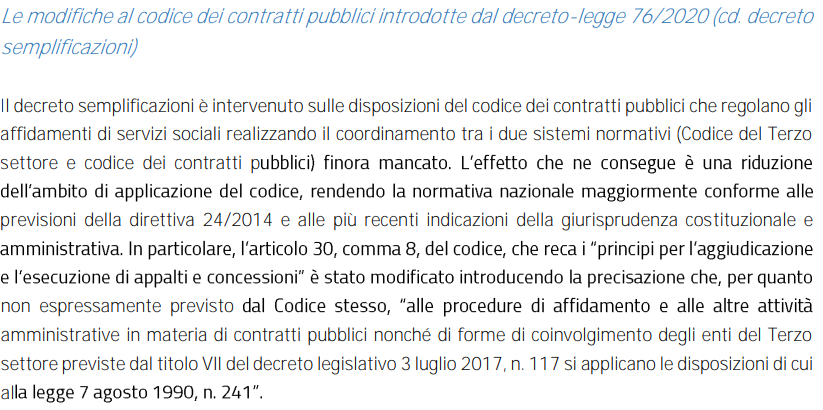 1.1 Quadro normativo sintetico
Interventi successivi:

- Approvazione del DM n. 72/2021, recante “Linee guida sul rapporto tra pubbliche amministrazioni ed enti del Terzo settore negli articoli 55-57 del decreto legislativo n. 117/2017”;
Approvazione delle Linee Guida Anac n. 17 (Delibera n. 382 del 27 luglio 2022) sull’affidamento dei servizi sociali;
Art. 6 del Codice 2023.
Linee Guida Anac n. 17.
L’Anac riconosce la «dicotomia» appalto/coprogettazione.

Le stazioni appaltanti possono decidere di ricorrere a forme di co-programmazione e/o di co-progettazione, qualora ritengano opportuno organizzare gli stessi avvalendosi della collaborazione degli Enti del terzo settore oppure di sottoscrivere convenzioni con gli Organismi individuati dall’articolo 56 del codice del Terzo settore (di seguito CTS). 
La scelta tra le varie alternative possibili è effettuata dalle amministrazioni in considerazione della natura del servizio da svolgere, delle finalità e degli obiettivi da perseguire, delle modalità di organizzazione delle attività e della possibilità/opportunità, da un lato, di coinvolgere attivamente gli operatori del settore nelle diverse fasi del procedimento di realizzazione del servizio e, dall’altro, di prevedere la compartecipazione dell’amministrazione allo svolgimento dello stesso.
Linee Guida Anac n. 17.
L’Anac delinea le nuove fonti del sistema.

Le Linee Guida n. 17 riguardano gli appalti e quindi le procedure di affidamento assoggettate alle disposizioni del codice dei contratti pubblici. 
Per quanto concerne gli istituti disciplinati dal CTS, l’Anac rimanda alle indicazioni fornite con Il decreto del Ministro del lavoro e delle politiche sociali n. 72 del 31/3/2021 avente ad oggetto Le linee guida sul rapporto tra pubbliche amministrazioni ed enti del terzo settore negli articoli 55-57 del CTS. 
Tale documento disciplina gli istituti della coprogrammazione, co-progettazione, le convenzioni con le organizzazioni di volontariato e le associazioni di promozione sociale, i trasporti sanitari di emergenza e urgenza. 
Si ritiene che le indicazioni ivi contenute possano ispirare la redazione, da parte delle amministrazioni pubbliche, dei regolamenti interni che disciplinano le procedure di affidamento di servizi sociali esclusi ed estranei dall’ambito di applicazione del codice e l’utilizzo degli istituti previsti dal CTS in base alla propria autonomia regolamentare e organizzativa.
Linee Guida Anac n. 17.

Effetto pratico:
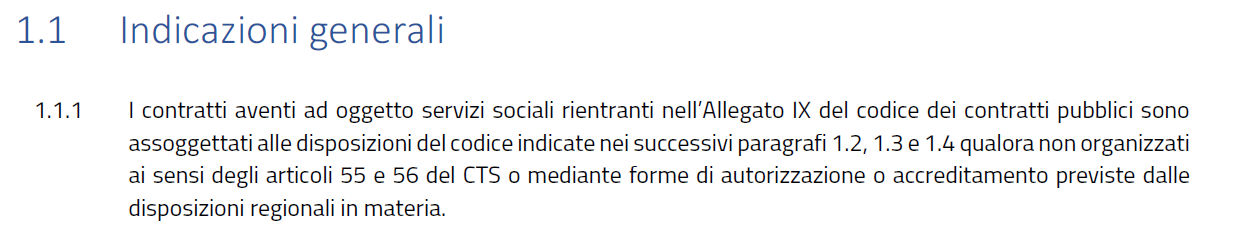 Linee Guida Anac n. 17.

Effetto pratico: la coprogettazione è un affidamento «estraneo»!
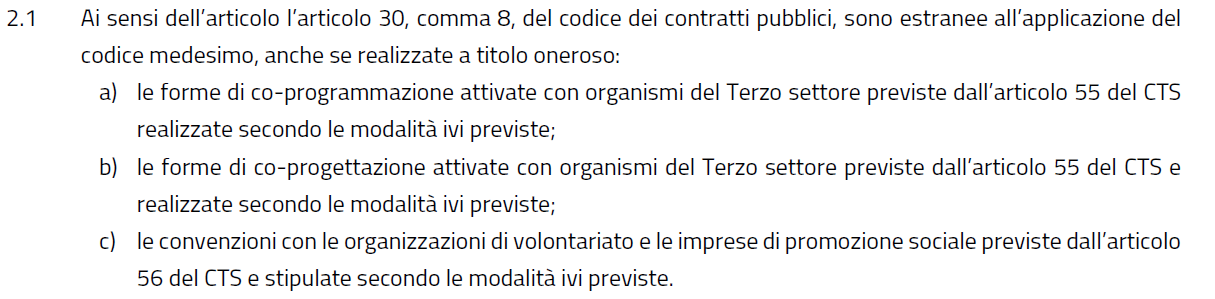 Linee Guida Anac n. 17.
Effetto pratico: le norme concretamente applicabili
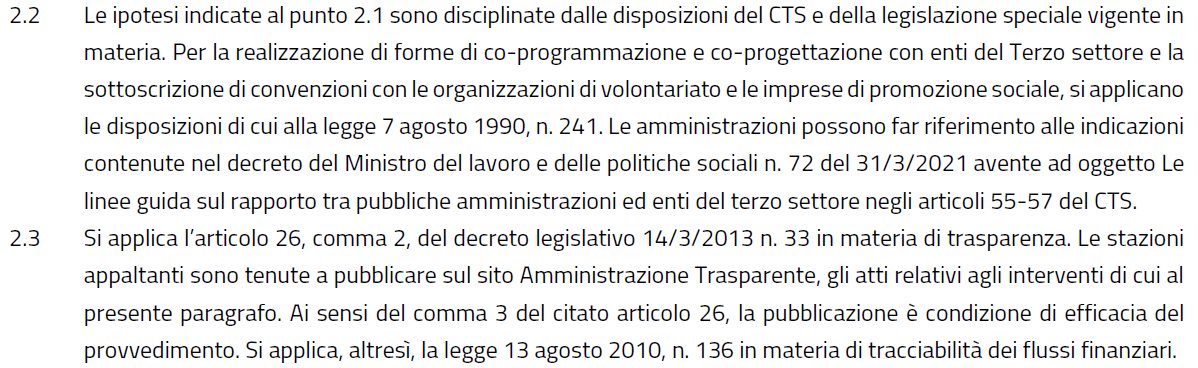 1.2. La coprogrammazione nel Nuovo Codice.
Nuovo Codice 2023: D.Lgs. n. 36/2023. Conferma della «estraneità» degli affidamenti.
Il rapporto Codice appalti/Affidamenti in base a Codice Terzo settore è collocato nei più importanti principi generali all’art. 6:
Art. 6. (Principi di solidarietà e di sussidiarietà orizzontale. Rapporti con gli enti del Terzo settore)
1. In attuazione dei principi di solidarietà sociale e di sussidiarietà orizzontale, la pubblica amministrazione può apprestare, in relazione ad attività a spiccata valenza sociale, modelli organizzativi di amministrazione condivisa, privi di rapporti sinallagmatici, fondati sulla condivisione della funzione amministrativa gli enti del Terzo settore di cui al codice del Terzo settore di cui al decreto legislativo 3 luglio 2017, n. 117, sempre che gli stessi i contribuiscano al perseguimento delle finalità sociali in condizioni di pari trattamento, in modo effettivo e trasparente e in base al principio del risultato. Non rientrano nel campo di applicazione del presente codice gli istituti disciplinati dal Titolo VII del codice del Terzo settore, di cui al decreto legislativo n. 117 del 2017.
1.3. Le Linee Guida Ministeriali.
Le Linee Guida (DM 72/2021) si pongono tre obiettivi:
(I) supportare gli Enti pubblici nella corretta applicazione degli istituti della “coprogrammazione” e “coprogettazione” disciplinati dagli art. 55-57 del  D.Lgs. n. 117/2017 (Codice del Terzo Settore, “CTS”);
(II) 	aiutare la PA a chiarire quando si deve o si può procedere con affidamento in appalto, soggetto al D.Lgs. n. 50/2016 (Codice dei Contratti Pubblici, “CCP”), e quando invece si deve o si può procedere anche in base al CTS;
(III) chiarire la corretta sequenza procedimentale della coprogrammazione e della coprogettazione in base al CTS.
Primo passo: chiarire la distinzione tra appalto e coprogettazione.
Il CTS ha introdotto peculiari strumenti di sostegno ed integrazione fra ETS e PPAA: gli Enti del Terzo Settore (“ETS”) possono essere direttamente coinvolti nelle funzioni di programmazione ed organizzazione a livello territoriale dei servizi.
Tale coinvolgimento attivo vuol dire che la PPAA si confronta, condivide e corealizza i servizi insieme agli ETS, in quanto entrambi svolgono attività di interesse generale convergenti.
E’ questo il tratto distintivo del CTS rispetto al CCP.
L’affidamento di un contratto pubblico, infatti, si differenzia perché: 
(i) è la stazione appaltante a definire in tutto e per tutto le caratteristiche ed i costi del servizio, programmando e progettando l’intervento; (ii) la prestazione del privato si connota in termini di sinallagmaticità (e, quindi, non in termini di “compartecipazione”) e consiste nella mera esecuzione dell’affidamento.
Secondo passo: Attività fondamentale preliminare della PA: distinguere tra appalto e rapporto collaborativo.
Le Linee Guida chiariscono che laddove siano utilizzabili entrambe le modalità (CCP e CTS) per lo svolgimento di un servizio o la realizzazione di un’attività, la concreta scelta potrebbe essere la conseguenza di un’opzione politica propria della P.A., tesa a valorizzare (CCCP/appalto) il principio della tutela della concorrenza degli operatori economici all’interno di un mercato pubblico regolato o, in alternativa (CTP/coprogrammazione e coprogettazione), il principio di sussidiarietà orizzontale, unitamente ai principi dell’evidenza pubblica, propria dei procedimenti amministrativi.
Secondo passo: Attività fondamentale preliminare della PA: distinguere tra appalto e rapporto collaborativo.
Affidamento in base al CTS.
La PA attiva una procedura ad evidenza pubblica ai sensi del Titolo VII del CTS, finalizzata alla selezione degli ETS con i quali formalizzare un rapporto di collaborazione per lo svolgimento di “altre attività amministrative in materia di contratti pubblici”, nelle quali PA ed ETS vengono in relazione, anche a seguito dell’iniziativa degli stessi ETS.
Si applicano le disposizioni previste sul procedimento amministrativo, di cui alla legge n. 241/1990 e ss. mm., oltre che quelle specifiche del CTS e la l. n. 136/2010 sulla tracciabilità.
Il rapporto di collaborazione sussidiaria, che connota gli istituti del CTS, è – per tutta la durata del rapporto contrattuale/convenzionale – fondato sulla co-responsabilità, a partire dalla co-costruzione del progetto (del servizio e/o dell’intervento), passando per la reciproca messa a disposizione delle risorse funzionali al progetto, fino alla conclusione delle attività di progetto ed alla rendicontazione delle spese.
Terzo passo: Avviare la coprogettazione.
Il procedimento di co-progettazione.
L’istituto della co-progettazione è disciplinato dal terzo comma dell’art. 55 CTS: “La co-progettazione è finalizzata alla definizione ed eventualmente alla realizzazione di specifici progetti di servizio o di intervento finalizzati a soddisfare bisogni definiti, alla luce degli strumenti di programmazione di cui al comma 2”.
La co-progettazione va considerata, dunque, quale metodologia ordinaria per l’attivazione di rapporti di collaborazione con ETS.
L’art. 55 CTS fornisce due indicazioni di cui tener conto nella sua applicazione:
a) da un lato, l’attivazione della co-progettazione dovrebbe essere la conseguenza dell’attivazione della co-programmazione, quale esito “naturale”;
b) dall’altro, tale istituto è riferito a “specifici progetti di servizio o di intervento”.
Terzo passo: Avviare la coprogettazione.
In merito agli aspetti procedimentali, i passaggi fondamentali da seguire sono i seguenti:
1) 	indizione della procedura mediante determina assunta dal competente soggetto della P.A. “procedente”, con la quale sono approvate le bozze degli atti della procedura e viene nominato il responsabile del procedimento, ai sensi dell’art. 6 della legge n. 241/1990 e ss. mm.;
2) 	pubblicazione degli atti della procedura (di norma, avviso, eventuale modello di domanda di partecipazione e relative autodichiarazioni degli ETS, eventuale documento progettuale di massima o documento di riferimento elaborato dalla stessa P.A., schema della convenzione);
3) 	atto di nomina del seggio/della commissione – dopo la scadenza del termine stabilito nell’avviso per la ricezione delle domande di partecipazione da parte degli ETS – per i lavori di verifica delle domande medesime e della commissione per la successiva valutazione delle proposte progettuali;
4) 	verbali delle operazioni di verifica delle domande di partecipazione;
Terzo passo: Avviare la coprogettazione.
5) 	elenco degli ETS ammessi e di quelli non ammessi al tavolo di co-progettazione;
6) valutazione delle proposte progettuali (ed attribuzione dei punteggi tecnici), finalizzate alla creazione del partenariato pubblico-privato, come da relativi verbali della commissione;
7) 	conclusione del procedimento con apposito provvedimento di selezione degli ETS abilitati a co-progettare con la P.A. o, in alternativa, di accordo unanime degli ETS con l’amministrazione procedente, ai sensi dell’art. 11 della legge n. 241/1990;
8) 	svolgimento dei tavoli di co-progettazione, come da relativi verbali;
9) 	sottoscrizione della convenzione fra l’ETS e la P.A.
Terzo passo: Avviare la coprogettazione.

Laddove l’attivazione del procedimento di co-progettazione sia la conseguenza dell’iniziativa di parte privata (ETS), oltre agli atti ed ai provvedimenti sopra indicati, devono essere pubblicati gli ulteriori seguenti documenti:
a) domanda presentata dall’ETS, singolo o associato, e relativi allegati;
b) verbale di valutazione della proposta presentata dall’ETS, singolo o associato.
Terzo passo: Avviare la coprogettazione.
Le risorse economiche.
Gli avvisi dovrebbero indicare l’insieme delle risorse messe a disposizione dall’amministrazione procedente ed utilizzabili nell’eventuale esecuzione delle attività di progetto.
In ragione della peculiarità della metodologia della co-progettazione, le risorse pubbliche messe a disposizione dei partecipanti possono essere di vario tipo e, dunque, trattarsi di:
- risorse economiche, proprie o di altro ente o soggetto;
- beni mobili e/o immobili;
- risorse umane, proprie dell’ente procedente o di cui esso si avvale a vario titolo (ad esempio per attività di stage o tirocinio o altro ancora).
Le risorse economiche, in ragione della natura giuridica della co-progettazione e del rapporto di collaborazione, che si attiva con gli ETS, sono da ricondurre ai contributi, disciplinati dall’art. 12 della legge n. 241/1990.
Nel caso in cui un ente procedente conferisca l’utilizzo, anche parziale, di un proprio bene immobile, si ritiene che – oltre a non essere utilizzato al momento di pubblicazione dell’avviso per fini istituzionali e non rientrare fra i beni oggetto di alienazione o valorizzazione, ai sensi della relativa disciplina – il predetto bene dovrebbe essere oggetto di apposita relazione amministrativa ed estimativa.
Terzo passo: Avviare la coprogettazione.
Contenuto minimo dell’Avviso:
Secondo le Linee Guida, l’Avviso dovrebbe indicare:
a) 	finalità del procedimento;
b) 	oggetto del procedimento;
c) 	durata del partenariato;
d) 	quadro progettuale ed economico di riferimento;
e) 	requisiti di partecipazione e cause di esclusione, con particolare riguardo alla disciplina in materia di conflitti di interesse;
f) 	fasi del procedimento e modalità di svolgimento;
g) 	criteri di valutazione delle proposte, anche eventualmente finalizzate a sostenere – nel rispetto dei principi di ragionevolezza e di proporzionalità – la continuità occupazionale del personale dipendente degli ETS;
h) 	conclusione del procedimento.
Terzo passo: Avviare la coprogettazione.
Contenuto minimo dell’Avviso:
All’avviso, infine, potrebbero essere allegati almeno i seguenti atti e documenti:
i. documento progettuale di massima e/o progetto preliminare;
ii. schema di convenzione, regolante i rapporti di collaborazione fra Amministrazione procedente e ETS, anche ai fini del rispetto degli obblighi previsti dalla disciplina vigente in materia di tracciabilità dei flussi finanziari;
iii. modello di domanda di partecipazione e relative dichiarazioni, inclusa espressa liberatoria in favore dell’Amministrazione procedente in ordine ad eventuali responsabilità legate alla proprietà intellettuale delle proposte presentate;
iv. eventuale modello di proposta (progettuale ed economica).
Terzo passo: Avviare la coprogettazione.
Contenuto minimo dell’Avviso:
Gli avvisi dovrebbero:
-  descrivere in modo chiaro il quadro progettuale ed economico di riferimento;
mettere a disposizione degli ETS, che intendano partecipare al procedimento ad evidenza pubblica, le informazioni, i dati e gli eventuali strumenti di programmazione e di pianificazione, ritenuti utili e pertinenti, in modo da consentire loro di elaborare una proposta progettuale coerente con l’azione degli enti procedenti, nonché efficace ed effettiva;
indicare l’insieme delle risorse messe a disposizione dall’amministrazione procedente ed utilizzabili nell’eventuale esecuzione delle attività di progetto.
Sistema alternativo alla coprogettazione: l’accreditamento.
L’accreditamento.
In alternativa, in base all’art. 55, comma 4, CTS è possibile procedere mediante “accreditamento”.
Le fasi procedimentali sono le seguenti:
1) 	indizione della procedura mediante determina assunta dal competente soggetto della P.A. “procedente”, con la quale sono approvate le bozze degli atti della procedura e viene nominato il responsabile del procedimento, ai sensi dell’art. 6 della legge n. 241/1990;
2)	pubblicazione degli atti della procedura (di norma, avviso, eventuale modello di domanda di partecipazione e relative autodichiarazioni degli ETS, eventuale documento progettuale di massima o documento di riferimento elaborato dalla stessa P.A., schema del “patto di accreditamento”, nonché della carta di servizio);
3) 	atto di nomina della commissione – dopo la scadenza del termine stabilito nell’avviso per la ricezione delle domande di partecipazione da parte degli ETS – per i lavori di verifica delle domande medesime;
4) 	verbali delle operazioni di verifica delle domande di partecipazione;
5) 	elenco degli ETS ammessi e di quelli non ammessi;
6) 	conclusione del procedimento con apposito provvedimento di accreditamento degli ETS accreditati (e relativo Elenco);
7) 	sottoscrizione del “patto di accreditamento”;
8)	provvedimenti sanzionatori (di sospensione o decadenza dell’accreditamento), assunti dalla competente P.A. nell’esercizio del potere/dovere di controllo e di verifica sull’attività dell’ETS accreditato.
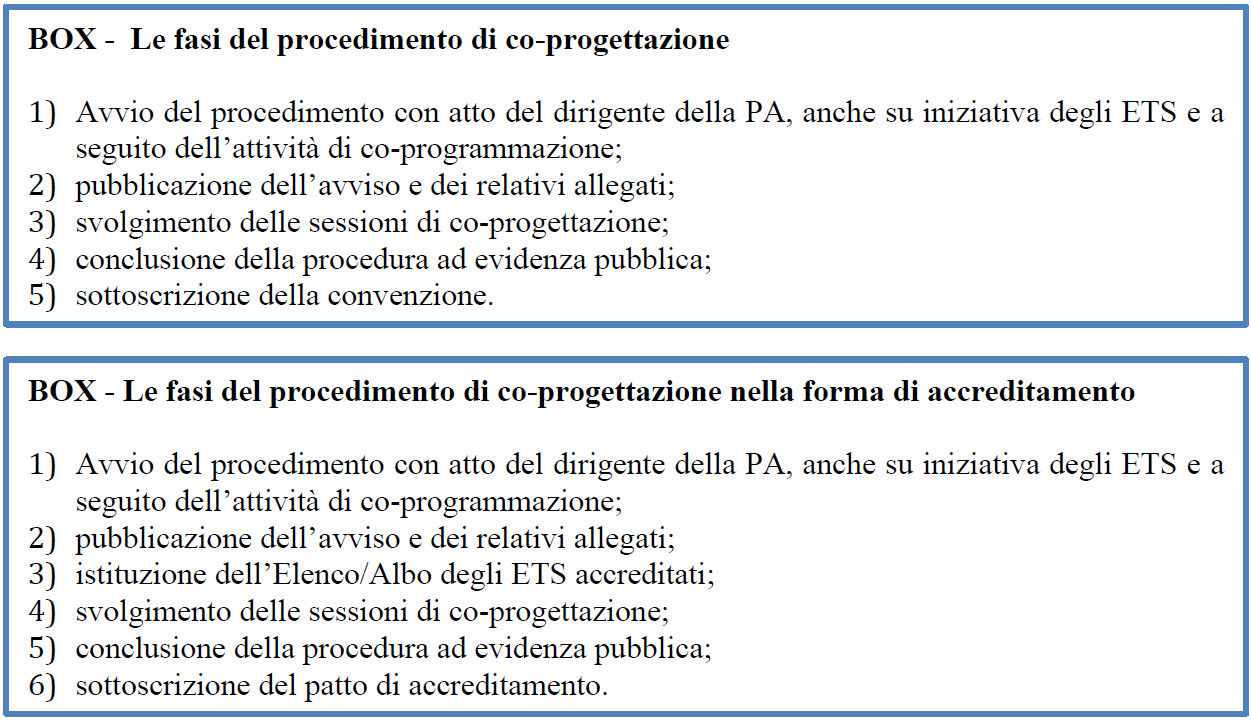 1.3 Casistica.
Quali requisiti soggettivi è possibile richiedere?

E’ possibile applicare l’art. 80 del Codice appalti «per analogia»;
In relazione al tipo di servizio/intervento, possono essere chiesti ulteriori requisiti di accesso, per valorizzare ad es. il dato esperienziale (es. aver svolto contratti simili in un determinato arco temporale), il radicamento sul territorio (inteso come conoscenza delle problematiche e dei bisogni del territorio, reti, tavoli territoriali, welfare di comunità, ecc.), l'attitudine ad operare in rete con soggetti misti (terzo settore, profit, ecc.). Non ci sono particolari indicazioni, dato che non è l’affidamento di un contratto pubblico, tuttavia si devono rispettare i principi di proporzionalità e non discriminazione.
1.3 Casistica.
Tar Lazio, Latina, Sez. I, sent. 28.3.2022, n. 281
A) la co-progettazione è lo strumento ordinario di esercizio dell’azione amministrativa nell’ambito dei servizi sociali, che si basa sulla convergenza di obiettivi e sull’aggregazione di risorse pubbliche e private, e che costituisce la metodologia di riferimento per l’attivazione di rapporti di collaborazione con enti del terzo settore;
B) la legge, al fine di non limitare le prerogative di ogni ente pubblico, “non specifica, tipizzandole, le modalità e i termini per la corretta indizione e svolgimento dei procedimenti amministrativi di coprogettazione”;
C) non può prescindersi “dallo svolgimento di procedure comparative ad evidenza pubblica”
1.3 Casistica.
Tar Lazio, Latina, Sez. I, sent. 28.3.2022, n. 281
In merito a tali procedure, il d.m. n. 72/2021 e la prassi hanno fatto emergere due modalità alternative egualmente ammissibili e segnatamente: 
l’attivazione del tavolo di co-progettazione con i soli enti del terzo settore utilmente collocati nella graduatoria finale o la cui proposta progettuale sia stata valutata positivamente; 
l’ammissione di tutti gli enti del terzo settore, purché in possesso dei requisiti previsti dagli avvisi, alla co-progettazione
1.3 Casistica.
Tar Lazio, Latina, Sez. I, sent. 28.3.2022, n. 281
E) Principio di «non onerosità» (rimborso delle spese sostenute VS. affidamento oneroso): «il rimborso che escluda la remunerazione di tutti i fattori della produzione altrui (capitale e lavoro) e copra solamente le spese vive, nega l’onerosità della prestazione ed enuclea un contesto di servizio di interesse generale non economico, non interferente, in quanto tale, con la disciplina del codice dei contratti pubblici. 
A questo riguardo, è impossibile pervenire, sul piano dello stretto diritto positivo, ad un approdo sicuro […]. Per tentare una sintesi, sembra far propendere per la onerosità del servizio sociale di interesse generale oggetto della convenzione la riconduzione tra le spese rimborsabili dei costi indiretti e forse anche degli oneri relativi alla copertura assicurativa, ma è indubbio che si tratta di ipotesi limite, non costruite con previsioni di portata generale, che si collocano quasi in una terra di nessuno”.
1.3 Casistica.
Tar Lazio, Latina, Sez. I, sent. 28.3.2022, n. 281
In definitiva, nelle procedure ad evidenza pubblica rette dal d.lgs. n. 117 cit. “deve escludersi qualsiasi forma di remunerazione, anche indiretta, dei fattori produttivi (lavoro, capitale), potendo ammettersi unicamente il rimborso delle spese (“le documentate spese vive, correnti e non di investimento, incontrate dall’ente”)” (cfr. Cons. Stato, comm. spec., parere 20 agosto 2018 n. 2052).

Problema: quindi non posso mai prevedere il rimborso es. di spese generali? Sì no forse…..
1.3 Casistica.
Tar Lazio, Latina, Sez. I, sent. 28.3.2022, n. 281
Tar Latina: l’art. 56, d.lgs. n. 117 cit., consente alle pubbliche amministrazioni di procedere al rimborso dei costi indiretti, purché siano riferibili “alla quota parte imputabile direttamente all’attività oggetto della convenzione”.

Sembra quindi che:
No rimborsi «a forfait» che, come chiarito dal parere del Consiglio di Stato del 20 agosto 2018, sono di per sé sintomatiche della natura onerosa e non gratuita dell’affidamento;
Sì rimborsi su quote «imputabili» all’attività (se calcolate preventivamente devono essere specificati i criteri di calcolo nell’Avviso)
1.3 Casistica.
E’ fondamentale, quindi, che l’Avviso precisi:
Il rimborso dei soli costi diretti documentati;
Precisi che l’eventuale costo indiretto (es. spese generali) può essere rimborsato solo se l’ETS dimostri la «congruità» ed attinenza di tale quota all’attività esercitata;
Le modalità di verifica dei costi e della tipologia di spesa e documentazione a rendiconto necessari

Altrimenti, come nel caso del Tar Latina, potrebbe essere proposto con successo un ricorso sostenendo che si trattava di un appalto
1.3 Casistica.
Tar Brescia, Sez. I, sent. 27.12.2022, n. 1380.
Attenzione: la coprogettazione è sempre un procedimento ad evidenza pubblica, quindi è obbligatorio che le sedute di valutazione delle proposte siano pubbliche.
“Devono svolgersi in seduta pubblica gli adempimenti concernenti la verifica dell'integrità dei plichi contenenti l'offerta, sia che si tratti di documentazione amministrativa che di documentazione riguardante l'offerta tecnica ovvero l'offerta economica; 
pertanto, è illegittima l'apertura in segreto di plichi, con la conseguenza che il mancato rispetto di detto principio di pubblicità delle sedute della commissione, con riguardo alla fase dell'apertura dei plichi contenenti le offerte e delle buste contenenti le offerte economiche dei partecipanti, integra un vizio del procedimento che comporta l'invalidità derivata di tutti gli atti di gara giacché la pubblicità delle sedute risponde all'esigenza di tutela non solo della parità di trattamento dei concorrenti, ai quali dev'essere permesso di effettuare gli opportuni riscontri sulla regolarità formale degli atti prodotti e di avere così la garanzia che non siano successivamente intervenute indebite alterazioni, ma anche dell'interesse pubblico alla trasparenza ed all'imparzialità dell'azione amministrativa, le cui conseguenze negative sono difficilmente apprezzabili ex post una volta rotti i sigilli ed aperti i plichi in mancanza di un riscontro immediato, senza che rilevi l'assenza di prova dell'effettiva lesione sofferta dai concorrenti».
1.3 Casistica.
CUP
Il Codice Unico di Progetto (CUP), secondo quanto riportato sul sito del Dipartimento per la programmazione e il coordinamento della politica economica, è un codice alfanumerico di 15 caratteri, che identifica un progetto di investimento pubblico ed è lo strumento cardine per il funzionamento del Sistema di Monitoraggio degli Investimenti Pubblici (MIP). 
Ai sensi dell’art. 11 L. n. 3/2003, il CUP deve essere richiesto per ogni «progetto d’investimento pubblico».
1.3 Casistica.
CUP
Secondo le Linee guida sulla tracciabilità dei flussi finanziari di ANAC, le condizioni che rendono obbligatoria la richiesta del CUP sono: 
- la presenza di un decisore pubblico;
- la previsione di un finanziamento, anche non prevalente, diretto o indiretto, tramite risorse pubbliche;
- la presenza di un obiettivo di sviluppo economico e sociale comune alle azioni e/o agli strumenti di sostegno predetti;
- la previsione di un termine entro il quale debba essere raggiunto l’obiettivo.
1.3 Casistica.
CUP
DM 72/2021: l’amministrazione pubblica procedente deve indicare il Codice Unico di Progetto (CUP) all’interno del provvedimento di avvio della procedura.
1.3 Casistica.
CIG
Anac – Linee Guida affidamento servizi sociali (n. 17/2022).
Anche alle fattispecie «estranee» si applica comunque la tracciabilità e quindi la l. n. 136/2010.

Occorre quindi chiedere il CIG? Si no forse
Anac – FAQ tracciabilità
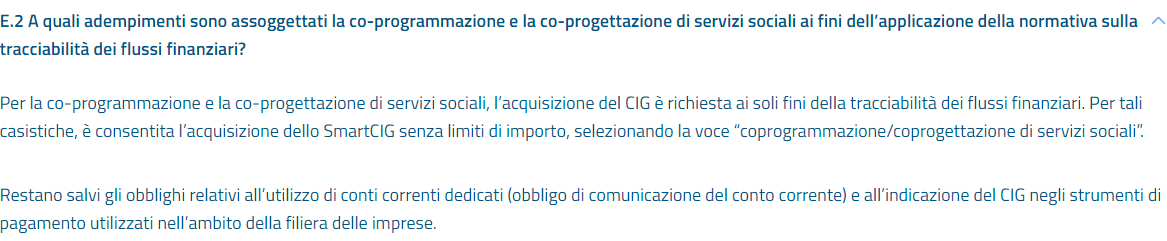 1.3 Casistica.
Coprogettazione ed obblighi di pubblicità – trasparenza (DM 72/2021)
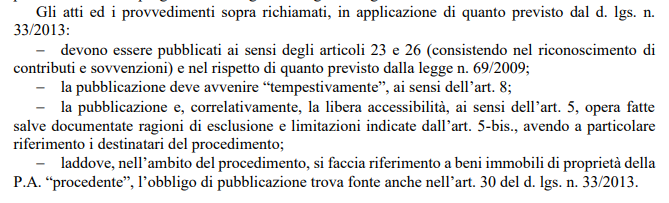 2. Focus su affidamento lavori di manutenzione.La disciplina in vigore fino al 1.7.2023
Art. 36, comma 2, lett. a) del Codice: < € 40.000,00;
Art. 1, comma 2, lett. a) della l. n. 120/2020 (c.d. «Decreto Semplificazioni): 
      lavori < € 150.000,00 
3. Procedura negoziata senza bando per lavori tra € 150.000 e le soglie europee (con 5 inviti per lavori fino ad € 1mln e 10 inviti per lavori tra 1 mln e le soglie)
4. Procedure negoziate senza bando di gara: senza limiti di importo, ma solo se ricorrono i presupposti ex art. 63 del Codice (es. gara deserta, esecutore determinato, etc.) e con necessità, se possibile, di invito ad almeno 5 operatori economici
2. Affidamenti diretti: tipologieLa disciplina applicabile dal 1 luglio 2023
Gli affidamenti diretti nel Nuovo Codice D.Lgs. n. 36/2023 (art. 50).
A) Servizi e forniture
Affidamenti diretti fino ad € 140.000;
Procedura negoziata senza bando per valori tra € 140.000 e le soglie europee.
B) Lavori
Affidamenti diretti fino ad € 150.000;
Procedura negoziata senza bando per lavori tra € 150.000 e le soglie europee (con 5 inviti per lavori fino ad € 1mln e 10 inviti per lavori tra 1 mln e le soglie)
Avv. Simone Abrate
2. Affidamenti diretti fino ad € 150.000
Importante.
Dal 1 luglio, con il Codice 2023, si tratterà di affidamenti diretti o procedure negoziate «puri», in generale senza possibilità di ricorrere a procedure ordinarie (es. aperte  o ristrette), come ora ad esempio è consentito dall’art. 36 del Codice 2016.

La possibilità di ricorrere a procedure ordinarie, infatti, è espressamente prevista solo per lavori di importo superiore ad 1mln e fino alle soglie (art. 37, comma 1, lett. d) del Codice 2023).
Avv. Simone Abrate
2. Affidamenti diretti: tipologie
Importante.
L’art. 3, comma 1, lett. d) dell’Allegato I.1 del Codice 2023 introduce la fondamentale «definizione» di «affidamento diretto»:

d) «affidamento diretto», l’affidamento del contratto senza una procedura di gara, nel quale, anche nel caso di previo interpello di più operatori economici, la scelta è operata discrezionalmente dalla stazione appaltante o dall’ente concedente, nel rispetto dei criteri qualitativi e quantitativi di cui all’articolo 50, comma 1 lettere a) e b), del codice e dei requisiti generali o speciali previsti dal medesimo codice;
Avv. Simone Abrate
2. Affidamenti diretti: tipologie
Importante.
Art. 48, comma 1 (disciplina comune affidamenti sottosoglia): L’affidamento e l’esecuzione dei contratti aventi per oggetto lavori, servizi e forniture di importo inferiore alle soglie di rilevanza europea si svolgono nel rispetto dei principi di cui al Libro I, Parti I e II.
L’affidamento diretto rimane pur sempre un sottogenere di affidamento «sottosoglia» pertanto ad esso si applicano anche:
I principi di cui alla Parte I del Codice 2023;
Le regole generali della Parte I, Titolo II (es. RUP, programmazione, calcolo del valore, conflitto di interessi, fasi delle procedure, stipula del contratto);
La Parte II del Codice 2023: digitalizzazione ed accesso.
Avv. Simone Abrate
2. Affidamenti sottosoglia: struttura «invariante» della gara.

1.1 La programmazione preliminare, la progettazione e la determinazione a contrarre (nel Codice 2023: decisione di contrarre)
1.2 Indagini di mercato/consultazione di elenchi di operatori 
1.3 La gara vera e propria: presentazione e validità dell'offerta 
1.4 L'aggiudicazione e la stipulazione del contratto

Se si guarda alla famiglia degli affidamenti sottosoglia la struttura di gara può essere suddivisa nelle quattro fasi sopra elencate.

Prima fase: la programmazione. Come si vedrà tra poco, nel Codice 2016 la programmazione è necessaria solo per affidamenti superiori ad € 40.000 mentre nel Codice 2023 si deve fare per affidamenti superiori alle soglie «dirette».
Tuttavia, la corretta programmazione rimane una buona prassi fortemente auspicabile.
2 La programmazione preliminare, la progettazione e la determina a contrarre
le procedure di affidamento hanno luogo nel rispetto degli atti di programmazione (Art. 32, comma 1 Codice 2016 ed art. 37 Codice 2023);
le amministrazioni aggiudicatrici hanno l’obbligo di approvare il programma biennale degli acquisti di beni e servizi e il programma triennale dei lavori pubblici  nonché i relativi aggiornamenti annuali. L’obbligo sussiste dal 1.7.2023 per affidamenti di valore superiore alle soglie «dirette» (art. 37 del Codice 2023: € 140.000 per servizi e forniture; € 150.000 per lavori);
Art. 37, comma 4 Codice 2023: stabilisce l’obbligo di pubblicazione degli atti di programmazione sul profilo del committente e nella banca dati nazionale dei contratti pubblici;
D.M. 16.11.2018 e dal 1.7.2023 Allegato I.5 (riproduce il DM 2018 senza particolari modifiche): stabilisce le modalità di predisposizione degli strumenti di programmazione;
L’opera programmata passa poi ad essere progettata in concreto (art. 41 Codice 2023).
2 La programmazione preliminare, la progettazione e la determina a contrarre
Un primo sguardo alla programmazione nel Codice 2023.
Art. 37.
- 	Rimane la programmazione triennale e gli aggiornamenti annuali;
- 	La programmazione deve essere pubblicata sul sito internet istituzionale e nella banca dati nazionale dei contratti pubblici
2 La programmazione preliminare, la progettazione e la determina a contrarre
L’inserimento degli affidamenti nella programmazione è necessario soltanto per i contratti di importo superiore alle soglie degli affidamenti diretti.
Per  i lavori:
La programmazione è necessaria solo per affidamenti superiori ad € 150.000;

Ciò significa che per gli affidamenti diretti non sarà necessaria la programmazione ai sensi dell’art. 37 (resta comunque una buona prassi).
2 La programmazione preliminare, la progettazione e la determina a contrarre
La progettazione.

Lavori: l’art. 37 prevede solo due livelli di progettazione (studio di fattibilità e progetto esecutivo) anziché i tre livelli attuali (preliminare, definitivo ed esecutivo).

Servizi:  La progettazione di servizi e forniture è articolata in un unico livello ed è predisposta dalle stazioni appaltanti e dagli enti concedenti mediante propri dipendenti in servizio. L’allegato I.7 definisce i contenuti minimi del progetto.
2. La programmazione preliminare, la progettazione e la determina a contrarre
Come si «sceglie» una procedura?
Soglie
Tipologie fondamentali: procedure aperte, ristrette e negoziate;
Selezione delle offerte: requisiti generali e speciali di partecipazione 
Criteri di aggiudicazione: offerta economicamente più vantaggiosa e prezzo più basso
E per un affidamento diretto? Art. 50 del Codice 2023.
Soglie 139 k servizi, 150k lavori
Tipologie fondamentali: affidamento diretto puro o mediato da un avviso di manifestazione di interesse. In quest’ultimo caso non si applica la rotazione (art. 49, comma 5) se non si pongono limiti alle imprese da invitare. 
Selezione delle offerte: requisiti generali e speciali di partecipazione (soggetti in possesso di pregresse e documentate esperienze analoghe a quelle oggetto di affidamento) da calibrare in relazione al valore dell’affidamento 
Criteri di aggiudicazione: nessuno, si tratta di affidamento diretto.
2 Procedura negoziata senza bando: Elenchi di operatori ed indagini preliminari di mercato
Art. 50, comma 1 Codice 2023.
Affidamento di lavori tra € 150k e le soglie europee:
- procedura negoziata senza bando, previa consultazione di almeno cinque/dieci operatori economici, ove esistenti, individuati in base a indagini di mercato o tramite elenchi di operatori economici
2 Procedura negoziata senza bando: Elenchi di operatori ed indagini preliminari di mercato
Art. 50 ed Allegato II.1 Codice 2023.
Art. 50, comma 2: «Gli elenchi e le indagini di mercato sono gestiti con le modalità previste nell’allegato II.1»
Superamento delle Linee Guida Anac 4 (che tuttavia sono ampiamente riprese nell’Allegato II.1)
Allegato II.1 – indagini di mercato
1. L’indagine di mercato è preordinata a conoscere gli operatori interessati a partecipare alle procedure di selezione per lo specifico affidamento. Tale fase non ingenera negli operatori alcun affidamento sul successivo invito alla procedura. Le indagini di mercato sono svolte secondo le modalità ritenute più convenienti dalla stazione appaltante, differenziate per importo e complessità di affidamento, secondo i principi di adeguatezza e proporzionalità, anche tramite la consultazione dei cataloghi elettronici del mercato elettronico propri o delle altre stazioni appaltanti, nonché di altri fornitori esistenti. I risultati delle indagini sono formalizzati dalla stazione appaltante con esclusione delle informazioni che potrebbero compromettere la posizione degli operatori sul mercato di riferimento e, comunque, nel rispetto delle previsioni di cui all’articolo 35 del codice in riferimento alla tempistica prevista per la conoscibilità di alcuni dati e atti di gara.
2. Focus: la creazione di «elenchi» nel Codice 2023.
Allegato II.1 - Articolo 1. Disposizioni generali.
Le stazioni appaltanti possono dotarsi, nel rispetto del proprio ordinamento, di un regolamento in cui sono disciplinate:
a) le modalità di conduzione delle indagini di mercato, eventualmente distinte per fasce di importo, anche in considerazione della necessità di applicare il principio di rotazione degli affidamenti;
b) le modalità di costituzione e revisione dell’elenco degli operatori economici, distinti per categoria e fascia di importo;
c) i criteri di scelta dei soggetti da invitare a presentare offerta a seguito di indagine di mercato o attingendo dall’elenco degli operatori economici propri o da quelli presenti nel mercato elettronico delle pubbliche amministrazioni o in altri strumenti similari gestiti dalle centrali di committenza di riferimento.
2. Focus: la creazione di «elenchi» nel Codice 2023.
Riferimenti: art. 50, commi 2-3 ed art. 3 Allegato II.1 
in alternativa all’indagine di mercato, gli operatori possono essere selezionati da «elenchi»;
- gli elenchi sono costituiti a seguito di avviso pubblico, nel quale è rappresentata la volontà della stazione appaltante di realizzare un elenco di soggetti da cui possono essere tratti i nomi degli operatori da invitare;
l’Avviso è pubblicato sul profilo del committente e sulla BDNCP;
l’avviso indica i requisiti di carattere generale che gli operatori economici devono possedere, la modalità di selezione degli operatori economici da invitare, le categorie e fasce di importo in cui l’amministrazione intende suddividere l’elenco e gli eventuali requisiti minimi richiesti per l’iscrizione, parametrati in ragione di ciascuna categoria o fascia di importo.
2. Focus: la creazione di «elenchi» nel Codice 2023.
Riferimenti: art. 50, commi 2-3 ed art. 3 Allegato II.1 
L’Avviso è di tipo «aperto», senza cioè limiti temporali per l’iscrizione;
l’operatore economico attesta il possesso dei requisiti mediante dichiarazione sostitutiva e comunica le variazioni successive;
la stazione appaltante deve pronunciarsi sull’iscrizione nell’elenco entro 30 giorni dall’istanza;
possono essere esclusi dall’elenco quegli operatori economici che non presentano offerte a seguito di tre inviti nel biennio;
 la scelta degli operatori da invitare alla procedura negoziata deve essere effettuata secondo criteri oggettivi, coerenti con l’oggetto e la finalità dell’affidamento e con i principi di concorrenza, non discriminazione, proporzionalità e trasparenza (NO sorteggio!).
2 Affidamento diretto: svolgimento nel nuovo Codice dal 1.7.2023.
Art. 17 del Codice 2023:
Art. 17. (Fasi delle procedure di affidamento)
1. Prima dell’avvio delle procedure di affidamento dei contratti pubblici le stazioni appaltanti e gli enti concedenti, con apposito atto, adottano la decisione di contrarre individuando gli elementi essenziali del contratto e i criteri di selezione degli operatori economici e delle offerte.
2. In caso di affidamento diretto, l’atto di cui al comma 1 individua l’oggetto, l’importo e il contraente, unitamente alle ragioni della sua scelta, ai requisiti di carattere generale e, se necessari, a quelli inerenti alla capacità economico-finanziaria e tecnico-professionale.
2 Affidamento diretto: svolgimento nel nuovo Codice dal 1.7.2023.
Art. 50 del Codice 2023: disciplina dell’affidamento diretto
Relazione illustrativa: l’art. 50 disciplina le procedure per l’affidamento dei contratti pubblici di lavori, servizi e forniture di importo inferiore alle soglie di rilevanza europea riprendendo nella sostanza, con alcune modifiche lessicali e alcune puntualizzazioni contenutistiche innovative, il testo dell’art. 1, comma 2, della l. n. 120/2020.

Per gli affidamenti diretti rimane dunque confermata l’applicazione della l. n. 120/2020:
È sempre possibile l’esecuzione anticipata (ma attenzione: «dopo» la verifica dei requisiti (art. 50, comma 6);
No garanzia provvisoria.
No programmazione.
No procedure ordinarie come alternativa.
La stipula del contratto avviene entro 30 giorni dall’aggiudicazione;
Non si applica lo stand-still period di 35 giorni
2 Affidamento diretto: svolgimento nel nuovo Codice dal 1.7.2023.


Novità.

Rotazione: non si applica la rotazione per affidamenti fino ad € 5.000; non si applica la rotazione per due affidamenti consecutivi.

Verifica dei requisiti: mediante autodichiarazione fino ad € 40.000, con possibilità di successiva verifica a campione. Se la verifica è negativa, si deve risolvere il contratto pagando all’appaltatore le prestazioni eseguite. Per affidamenti oltre € 40.000 si applicano le verifiche ordinarie mediante FVOE.
2 La qualificazione delle stazioni appaltanti nel nuovo Codice (artt. 62-63, All. II.4).
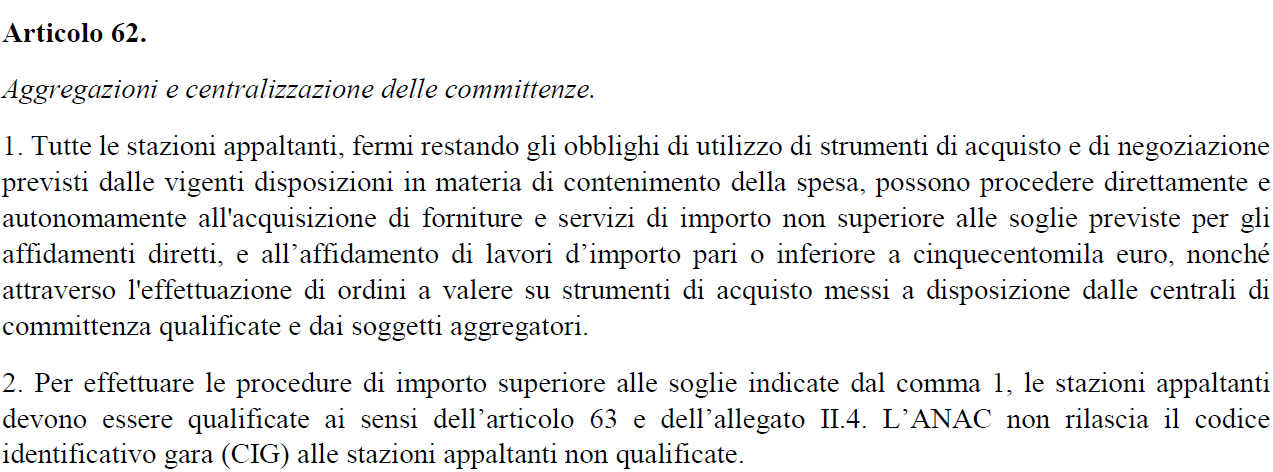 2 La qualificazione delle stazioni appaltanti (artt. 62-63, All. II.4).
In sintesi:
A) Acquisizione autonoma: affidamenti diretti fino a 140k servizi e forniture, lavori fino a 500k.
B) Sopra tali soglie:
B1) Stazione appaltante qualificata (All. II.4)
Acquisizione diretta: è necessaria la qualificazione in fasce di importo
Acquisizione indiretta: possono rivolgersi a centrali di committenza; possibilità di acquisti congiunti; utilizzo autonomo strumenti di negoziazione.
2 La qualificazione delle stazioni appaltanti (artt. 62-63, All. II.4).
B2) Stazione appaltante non qualificata.
Acquisizione diretta: solo per soglie di affidamento indiretto
Acquisizione indiretta: devono rivolgersi a centrali di committenza.
2 Termini
l’aggiudicazione o l’individuazione definitiva del contraente deve avvenire entro il termine di:
- 2 mesi (affidamento diretto sottosoglia 0-140-150k)
- 4 mesi (procedura negoziata 140-150k – soglie lavori e servizi)
6 mesi per gli affidamenti soprasoglia.

Tali termini decorrono dalla “data di adozione dell’atto di avvio del procedimento”.
2 L’esecuzione del contratto: cenni.
Codice 2016.
Figura centrale per la stazione appaltante è il Responsabile dell’esecuzione.

Negli appalti di servizi e forniture sottosoglia, di norma, coincide con il RUP:
Tenuta della contabilità del contratto (controllo della spesa);
Dà avvio all’esecuzione del contratto, fornendo all’appaltatore le istruzioni necessarie;
Verifica la regolare esecuzione del contratto;
a) verifica la presenza sul luogo dell’esecuzione del contratto delle imprese subappaltatrici autorizzate, nonché dei subcontraenti che non sono subappaltatori ai sensi dell’articolo 105, comma 3, del Codice;
b) controlla che i subappaltatori e i subcontraenti svolgano effettivamente la parte di prestazioni ad essi affidate, nel rispetto della normativa vigente e del contratto stipulato;
c) registra le contestazioni dell’esecutore sulla regolarità delle prestazioni eseguite dal subappaltatore e, ai fini della sospensione dei pagamenti all’esecutore, determina la misura della quota corrispondente alla prestazione oggetto di contestazione;
d) provvede alla segnalazione al RUP dell’inosservanza, da parte dell’esecutore, delle disposizioni di cui all’articolo 105 del Codice;
e) verifica la «effettività» dell’avvalimento ex art. 89, comma 9, del Codice;
f) si occupa dell’applicazione di penali, variazioni soggettive dell’appaltatore, emissione di certificati di esecuzione.
2 – I controlli sugli affidamenti nel Codice 2016: cenni.
Le modalità di verifica dei requisiti sull’aggiudicatario si distinguono a seconda dell’importo dell’affidamento.
Affidamenti diretti fino ad € 40.000,00: Linee Guida Anac n. 4
Affidamenti > € 40.000,00: modalità «ordinarie».
2 – I controlli sugli affidamenti: cenni.
Par. 4.2.2 Linee Guida – affidamenti fino ad € 5.000,00.
Modalità di verifica:
(i) autodichiarazione resa ai sensi del DPR 445/2000 - ovvero tramite l'utilizzo del DGUE – nel quale viene attestato dal dichiarante il possesso dei requisiti generali previsti dall'art. 80 del Codice, nonché dei requisiti speciali, ove richiesti;
(ii) consultazione del casellario ANAC;
(iii) certificato DURC;
(iv) verifica della sussistenza delle condizioni soggettive che la legge stabilisce per l'esercizio di particolari professioni o l'idoneità a contrarre con la P.A. in relazioni a specifiche attività
2 – I controlli sugli affidamenti: cenni.
Par. 4.2.3 Linee Guida 4 – affidamenti tra € 5.001,00 e € 20.000,00.
Modalità di verifica:
(i) gli stessi strumenti previsti per gli affidamenti diretti di importo inferiore ad Euro 5.000,00, ai quali va aggiunta una specifica verifica della sussistenza dei requisiti dei requisiti di cui all'articolo 80 comma 1, 4 e 5 lett. b) del Codice (condanne penali, Durc-imposte tasse e procedure concorsuali).
5 – I controlli sugli affidamenti: cenni.
Par. 4.2.4 Linee Guida 4 – affidamenti superiori ad € 20.000,00.
Modalità di verifica:
Modalità «ordinarie»
2. Nuovo Codice 2023: verifiche requisiti affidamenti diretti fino ad € 40.000 con dichiarazione sostitutiva.

Nuovo art. 52, comma 1, che riguarda gli affidamenti diretti (art. 50, comma 1, lett. a) e b) fino ad € 140.000 (servizi) e €150.000 (lavori):
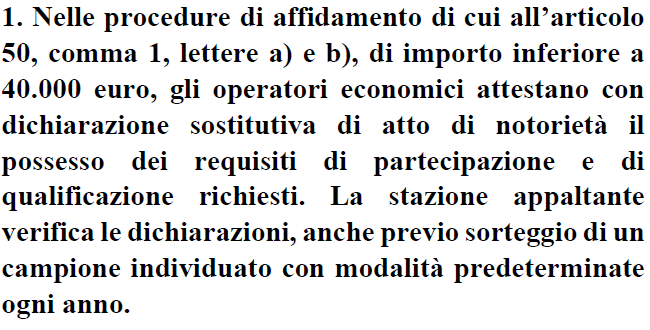 Avv. Simone Abrate
5. Nuovo Codice: verifiche requisiti affidamenti superiori ad € 40.000.


Si utilizzerà esclusivamente il Fascicolo Virtuale dell’Operatore Economico (FVOE – art. 24 Codice 2023).

Le verifiche saranno eseguite prima dell’aggiudicazione.
Avv. Simone Abrate
2 FVOE – Fascicolo Virtuale Operatore Economico
il Fascicolo Virtuale dell’Operatore Economico consente alle stazioni appaltanti, attraverso un’interfaccia web, di verificare i requisiti di partecipazione agli appalti pubblici;
L'uso del FVOE è obbligatorio dal 9 novembre 2022, con superamento del sistema AvcPass;
il Fascicolo verrà utilizzato per tutte le procedure di affidamento; verrà istituito l’Elenco degli operatori economici già verificati. Attraverso questo elenco una stazione appaltante che sta aggiudicando una gara può osservare se un determinato operatore economico risulta già stato verificato in una precedente gara
FVOE – Fascicolo Virtuale Operatore Economico
In sintesi, che cosa consente il FVOE?
a)    alle stazioni appaltanti, attraverso un’interfaccia web e i servizi di interoperabilità con gli Enti Certificanti, l’acquisizione delle certificazioni comprovanti il possesso dei requisiti di carattere generale, tecnico-organizzativo ed economico-finanziario per l’affidamento dei contratti pubblici;
b)   agli operatori economici, tramite apposite funzionalità, l’inserimento nel fascicolo dei dati e delle certificazioni comprovanti il possesso dei requisiti speciali la cui produzione è a loro carico;
c)    il riuso dei documenti presenti nel FVOE per la partecipazione a più procedure di affidamento, nei termini di validità temporale degli stessi; la validità temporale delle certificazioni riguardanti i requisiti di carattere generale è stabilita convenzionalmente in 120 giorni, ove non diversamente indicato;
d)   il riuso da parte delle stazioni appaltanti dell’esito delle verifiche effettuate sul possesso dei requisiti per la partecipazione ad altre procedure di affidamento e l’accesso ai documenti a comprova, nel limite di validità temporale di cui sopra.
FVOE – Fascicolo Virtuale Operatore Economico
Art. 24 Codice 2023:

- E’ prevista la disponibilità in tempo reale delle informazioni e delle certificazioni digitali necessarie ad assicurare l’intero ciclo di vita digitale di contratti pubblici.

- Sono previste sanzioni per le amministrazioni che non forniscano i certificati

- L'ANAC garantisce l'accessibilità al fascicolo virtuale dell’operatore economico alle stazioni appaltanti e agli enti concedenti, agli operatori economici